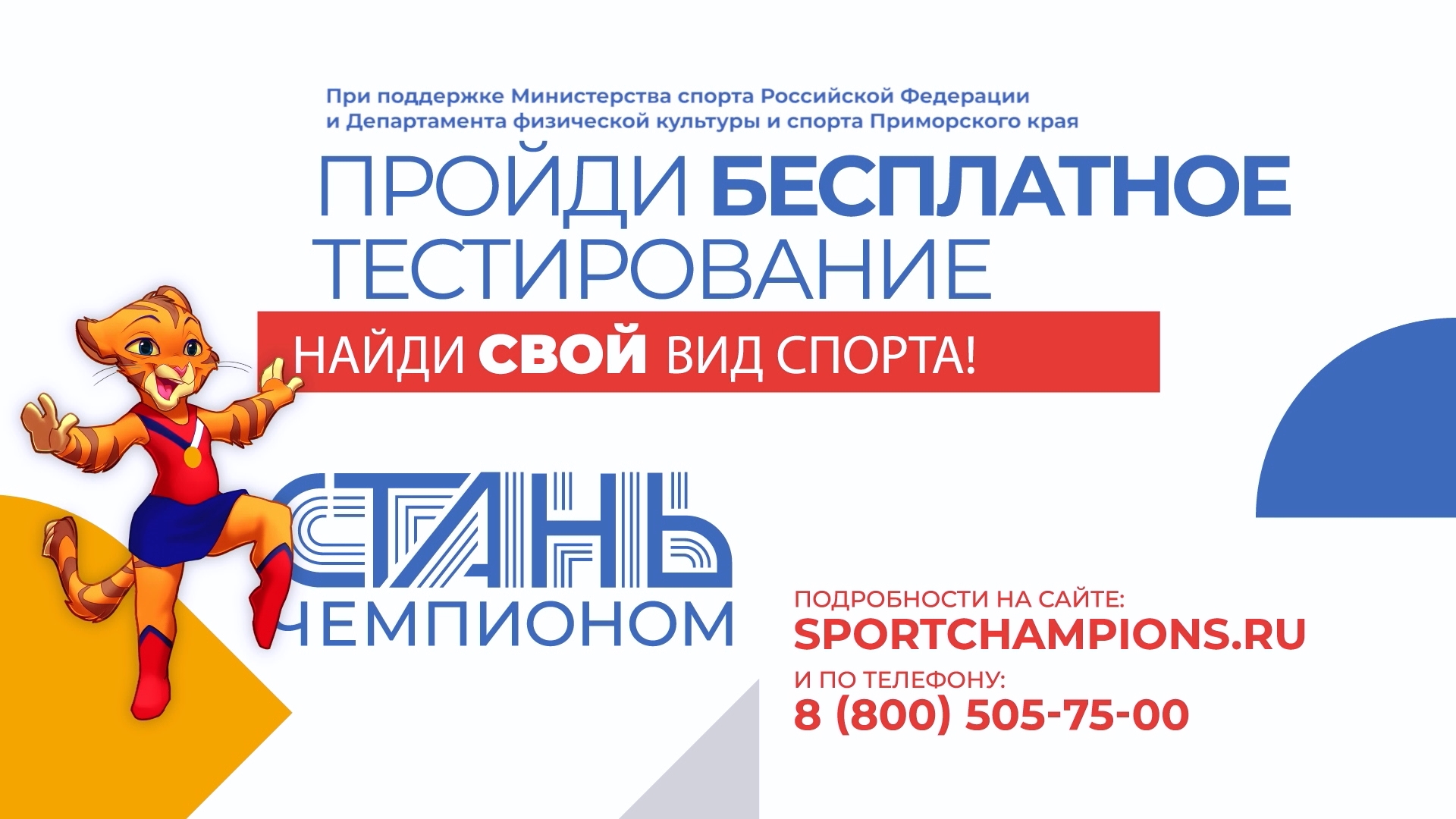 Государственное автономное учреждение  ЯНАО 
«Центр спортивной подготовки» г. Салехард
МЕТОДИЧЕСКОЕ СОПРОВОЖДЕНИЕ
 СТАНЬ ЧЕМПИОНОМ
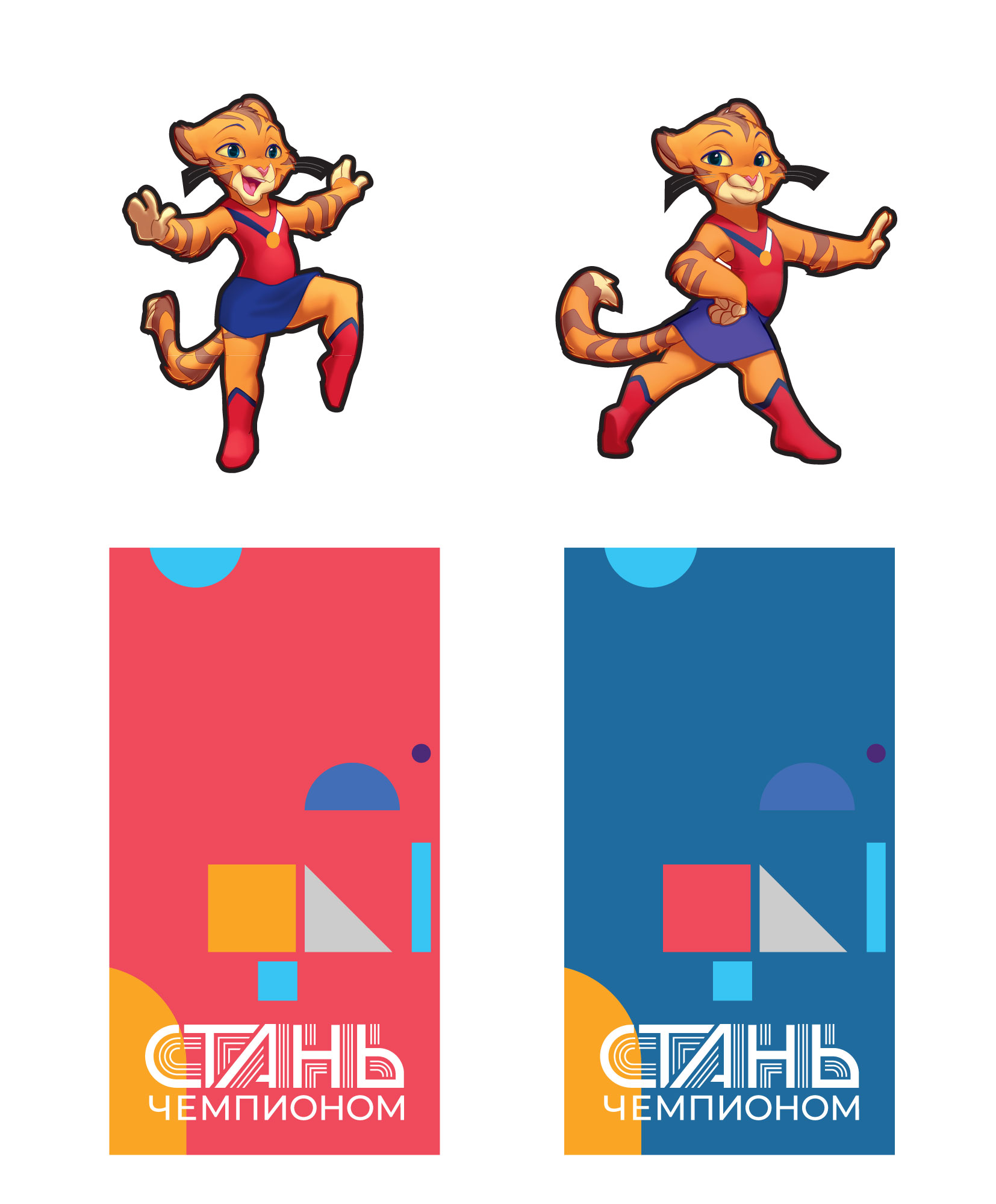 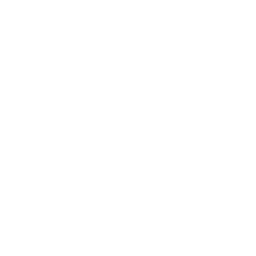 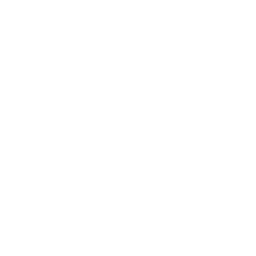 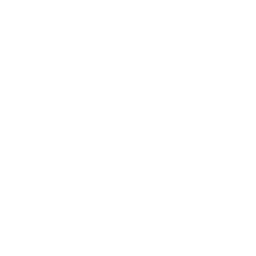 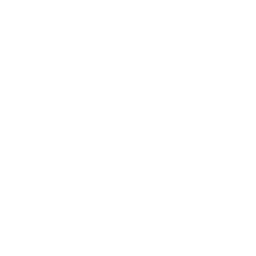 СИСТЕМА СПОРТИВНОГО ОТБОРА ДЕТЕЙ
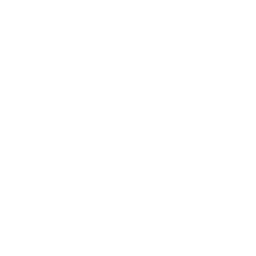 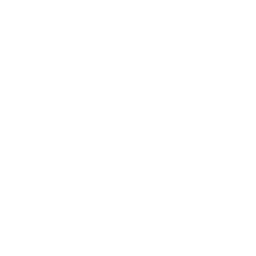 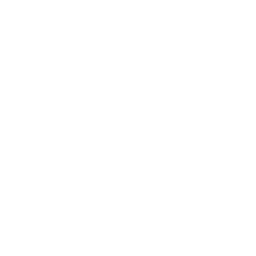 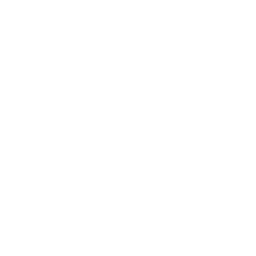 ЗАПИСЬ НА ТЕСТИРОВАНИЕ
ПОСЕЩЕНИЕ ЦЕНТРА
ПРОХОЖДЕНИЕ ТЕСТИРОВАНИЯ
ОТЧЕТ ПО ТЕСТИРОВАНИЮ
Запись детей 5,5-12 лет на спортивное тестирование в Региональном центре тестирования (в центре тестирования МО)
Предоставление медицинской справки, заполнение анкеты и согласия на обработку персональных данных
- Антропометрическое исследование
- Функциональное тестирование 
- Спортивное тестирование
Заключение с рекомендациями по видам спорта и интерпретация данных по зонам тестирования
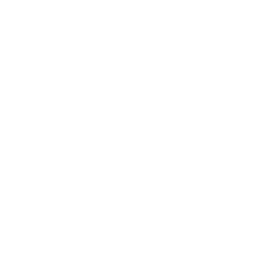 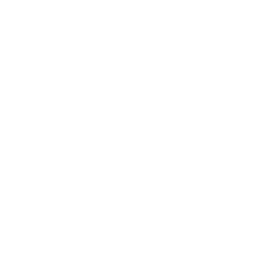 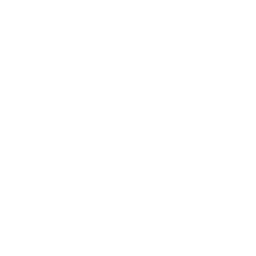 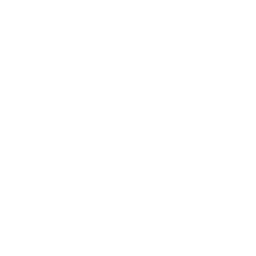 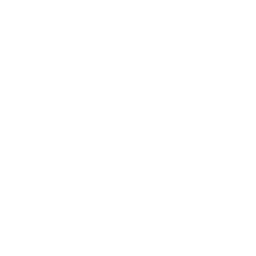 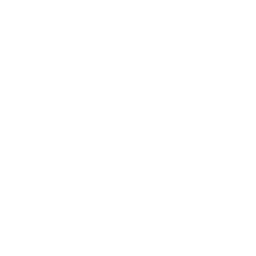 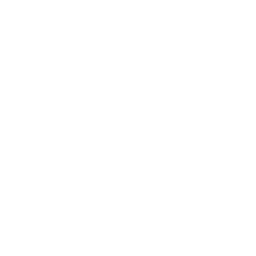 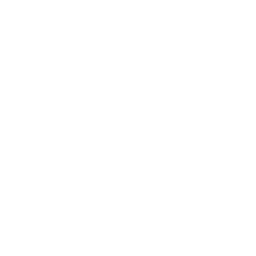 СБОР РЕЗУЛЬТАТОВ В ГРУППЕ
СПЕЦИАЛИЗИРОВАННЫЙ ТЕСТ
ЗАПИСЬ НА ТЕСТИРОВАНИЕ
ИНТЕГРАЦИЯ В АИС ЛСПОРТ
Повторное тестирование (через 6 месяцев)
Динамика физического и функционального развития  ребенка
Проведение специализированного тестирования тренером (чувство ритма, музыкальный слух, биомеханика и т.д.)
В АИС Лспорт в текущих списках группы 
Ч – ребенок протестирован
О – ориентирован или не ориентирован
Ответственное лицо за тестирование в МО интегрирует данные в АИС Лспорт в личный кабинет спортсмена
II
II
III
III
I
IV
I
IV
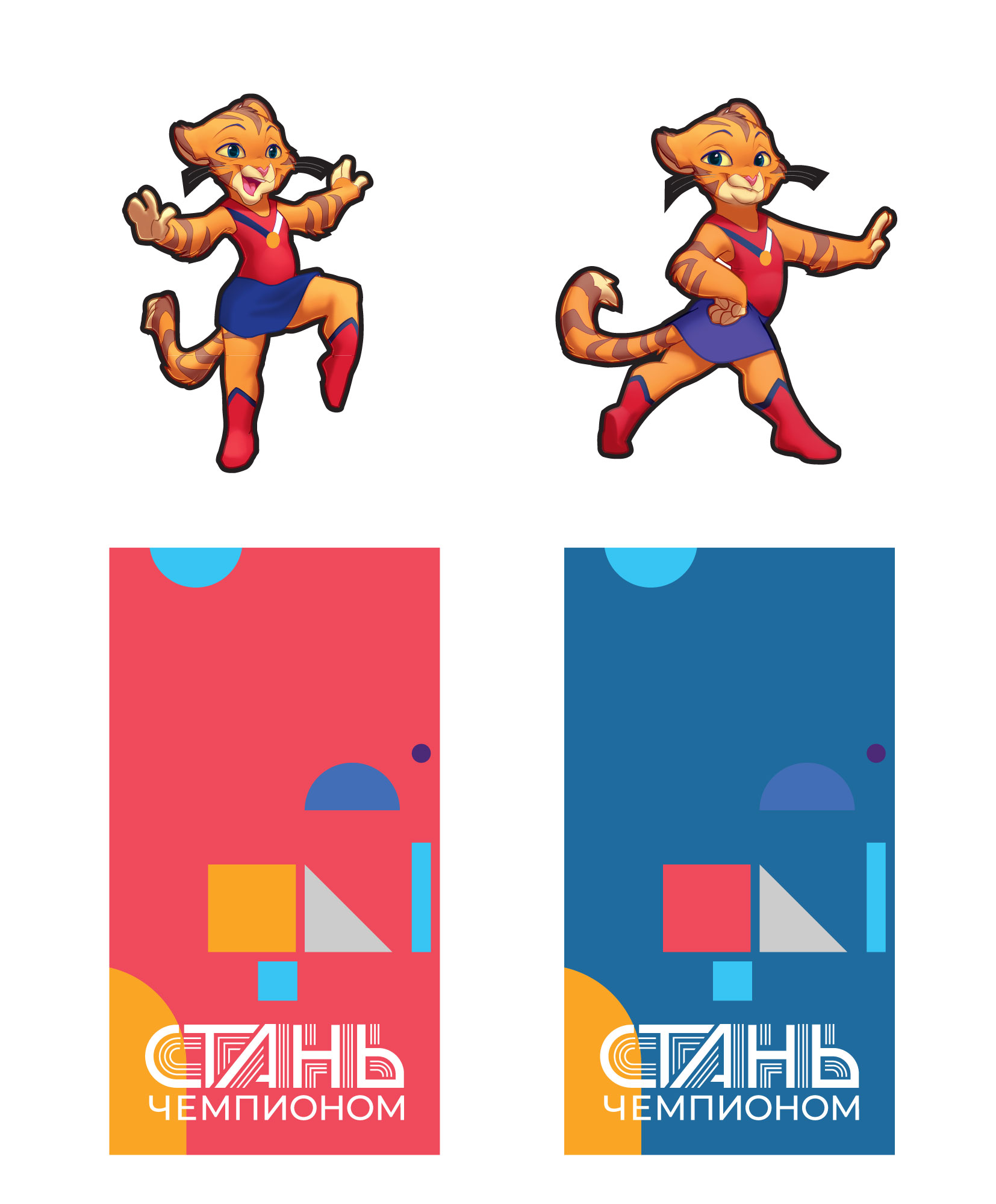 СТАТИСТИЧЕСКИЕ ДАННЫЕ ПО НАПРАВЛЕНИЮ «СТАНЬ ЧЕМПИОНОМ»
ПРИЧИНЫ НЕ ВЫПОЛНЕНИЕ 
ПЛАНОВЫХ ПОКАЗАТЕЛЕЙ:
КОЛИЧЕСТВО ПРОШЕДШИХ ТЕСТИРОВАНИЕ ДЕТЕЙ НА АПК «СТАНЬ ЧЕМПИОНОМ» ПО КВАРТАЛАМ 2023 Г.
⨷ НЕ ЯВКА РЕБЁНКА НА ТЕСТИРОВАНИЕ В НАЗНАЧЕННЫЕ ДАТЫ И ВРЕМЯ;
⨷ ЗАДЕРЖКИ В ПЕРЕДАЧИ И ВОЗВРАТЕ АПК;
⨷ ПОТЕРЯ КОМПЛЕКТУЮЩИХ АПК ПРИ ВОЗВРАТЕ, В СВЯЗИ ЧЕМ КОПЛЕКС НЕ ИСПОЛЬЗОВАЛСЯ;
⨷ СВОЕВРЕМЕНО НЕ ПРОВЕЛАСЬ ЗАКУПКА РАСХОДНЫЗ МАТЕРИАЛОВ, В СВЯЗИ ЧЕМ КОПЛЕКС НЕ ИСПОЛЬЗОВАЛСЯ;
⨷ В СВЯЗИ ЗАТРУДНЕНИЯМИ В ТРАНСПОРТНОЙ ЛОГИСТИКЕ ПО ДОСТАВКЕ АПК, ЗАПЛАНИРОВАННЫЕ ТЕСТИРОВАНИЯ НЕ СОСТОЯЛИСЬ;
КВАРТАЛ
КВАРТАЛ
КВАРТАЛ
КВАРТАЛ
ПЛАНИРОВАЛОСЬ ПРОТЕСТИРОВАТЬ ДЕТЕЙ НА АПК «СТАНЬ ЧЕМПИОНОМ» ПО КВАРТАЛАМ 2023 Г.
КВАРТАЛ
КВАРТАЛ
КВАРТАЛ
КВАРТАЛ
СОПРОВОЖДЕНИЕ СПЕЦИАЛИСТОВ И РОДИТЕЛЕЙ
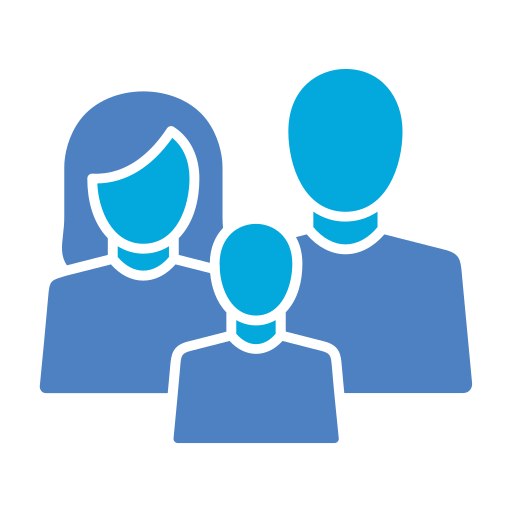 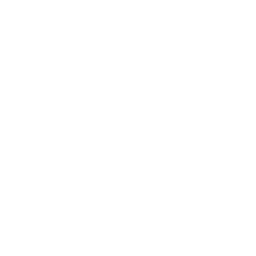 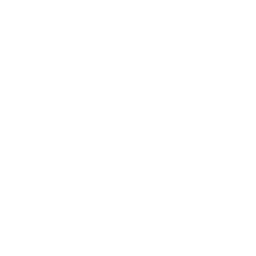 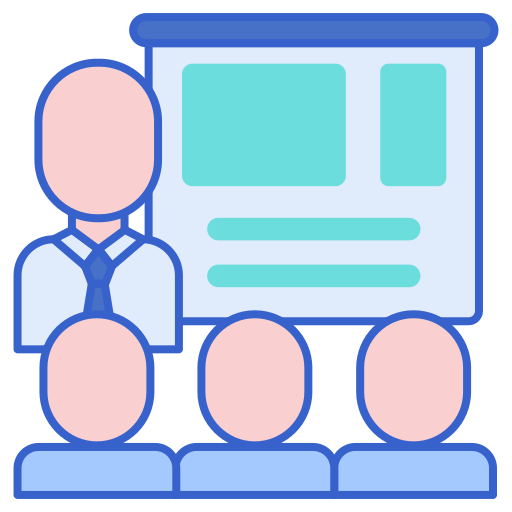 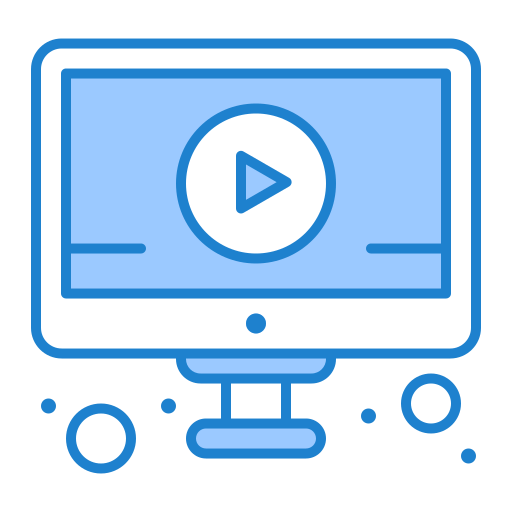 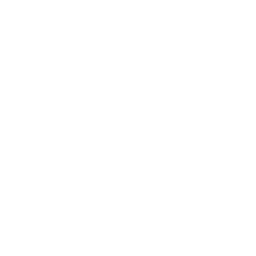 РАБОТА С РОДИТЕЛЯМИ
МЕТОДИЧЕСКИЕ МЕРОПРИЯТИЯ
ОБУЧЕНИЕ СПЕЦИАЛИСТОВ
ПРОВЕДЕНО  ОЧНЫХ ОБУЧЕНИЙ - 3 шт.
-КРАСНОСЕЛЬКУПС
-ТАРКО-САЛЕ
-САЛЕХАРД

ОБУЧЕНО СПЕЦИАЛИСТОВ - 36 чел.
РЕГИОНАЛЬНОЕ РОДИТЕЛЬСКОЕ СОБРАНИЕ ПРОВЕДЕНО В 13 МО

ПРИНЕЛО УЧАСТИЕ В СОБРАНИИ - 1 565 чел.
ПРОВЕДЕНО ВСТРЕЧ- ВЕБИНАРОВ - 3 шт. (февраль, май, октябрь)


МЕТОДИЧЕСКАЯ ПЛОЩАДКА ПО НАПРАВЛЕНИЮ «СТАНЬ ЧЕМПИОНОМ» В г.НОВЫЙ УРЕНГОЙ
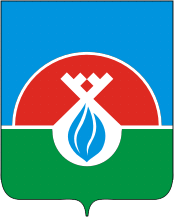 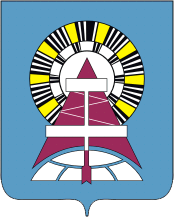 II
ПОСТОЯННОЕ РАЗМЕЩЕНИЕ КОМПЛЕКСА И ПЕРЕМЕЩЕНИЕ в 2024 г.
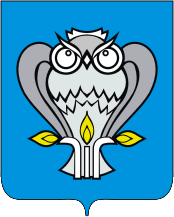 НАДЫМ
НОЯБРЬСК
III
I
НОВЫЙ УРЕНГОЙ
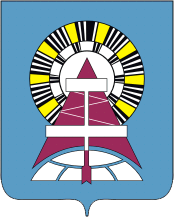 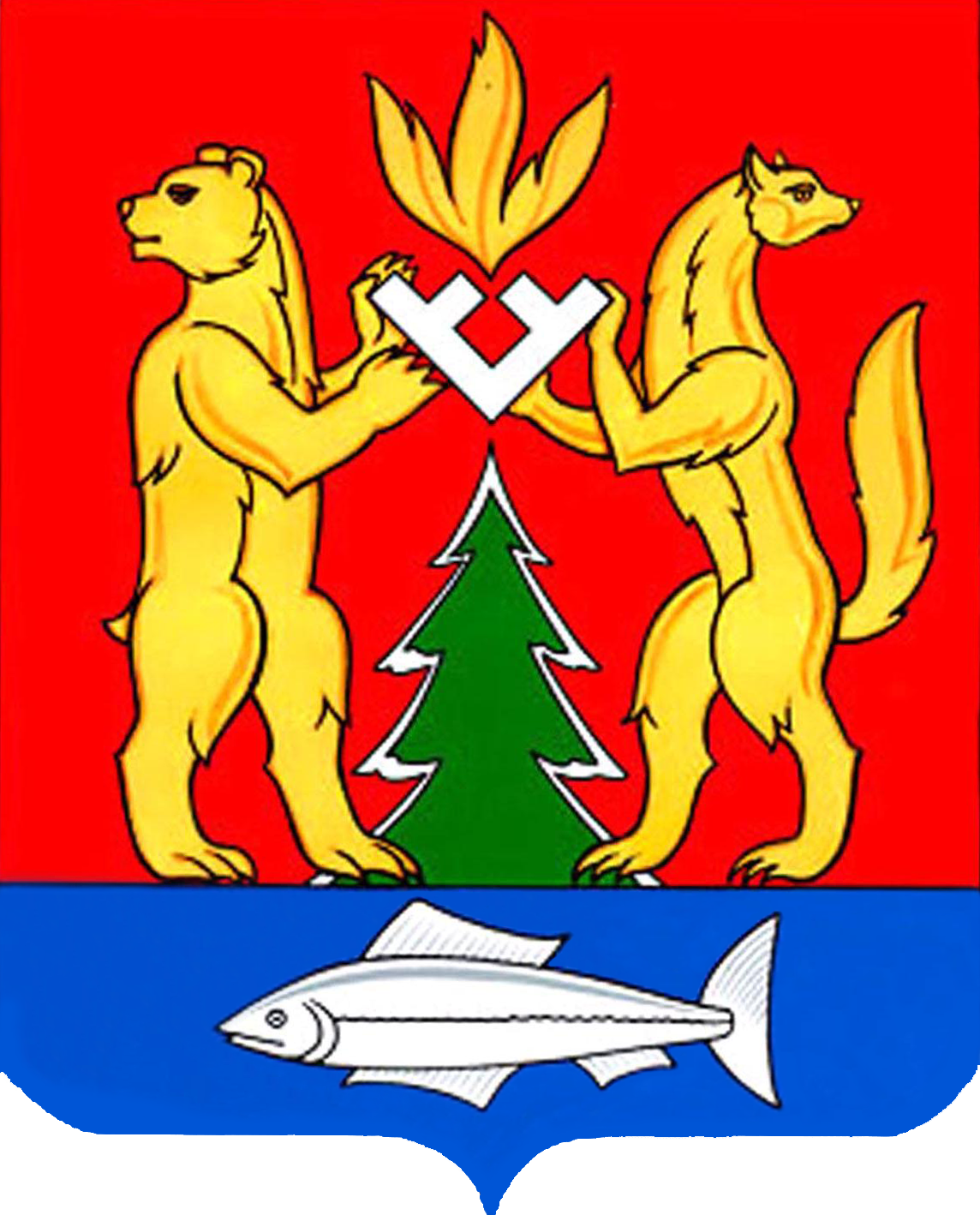 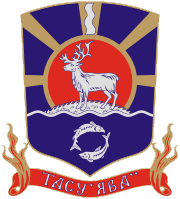 ВЫНГАПУРОСКИЙ  Р-Н
КРАСНОСЕЛЬКУПСКИЙ Р-Н
ТАЗОВСКИЙ Р-Н
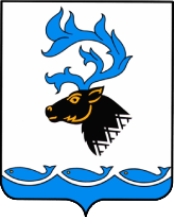 ЯМАЛЬСКИЙ Р-Н
ПОСТОЯННОЕ РАЗМЕЩЕНИЕ НОВЫХ КОМПЛЕКСОВ
 И ПЕРЕМЕЩЕНИЕ в 2024 г.
V
VI
IV
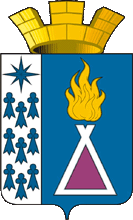 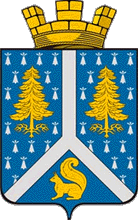 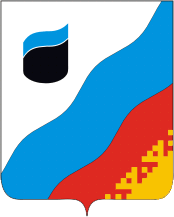 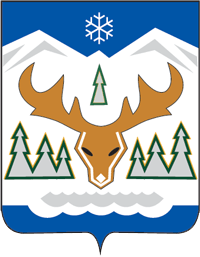 ПГТ.УРЕНГОЙ
ЛАБЫТНАНГИ
ГУБКИНСКИЙ
ТАРКО-САЛЕ
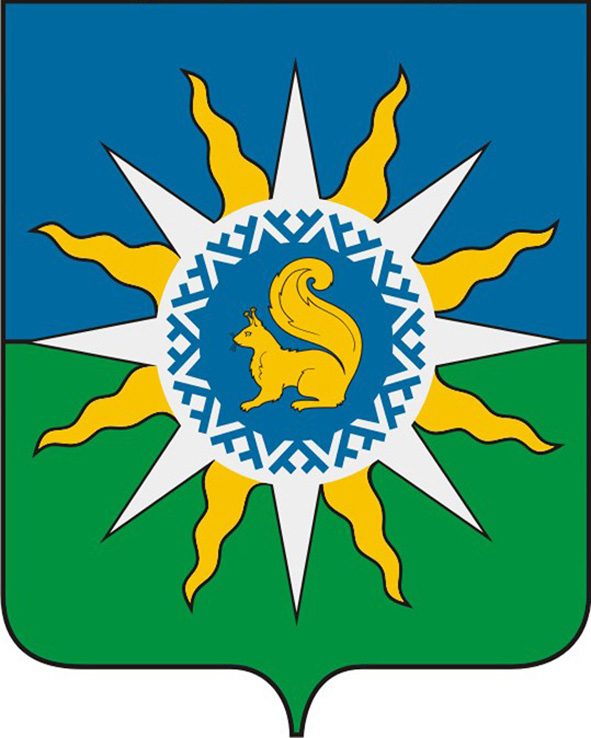 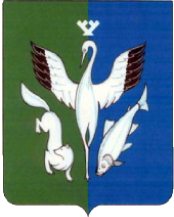 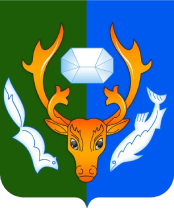 П. ХАНЫМЕЙ
ПРИУРАЛЬСКИЙ Р-Н
ШУРЫШКАРСКИЙ Р-Н
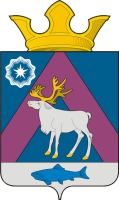 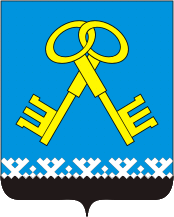 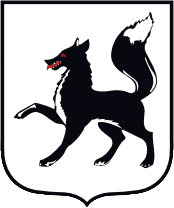 МУРАВЛЕНКО.
САЛЕХАРД
С.САМБРУРГ
Задача в 2024 году
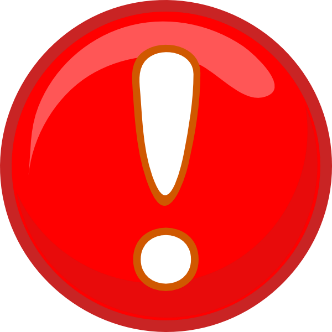 ИНФОРМИРОВАНИЕ НАСЕЛЕНИЕ О РАБОТЕ КОМПЛЕКСА
I
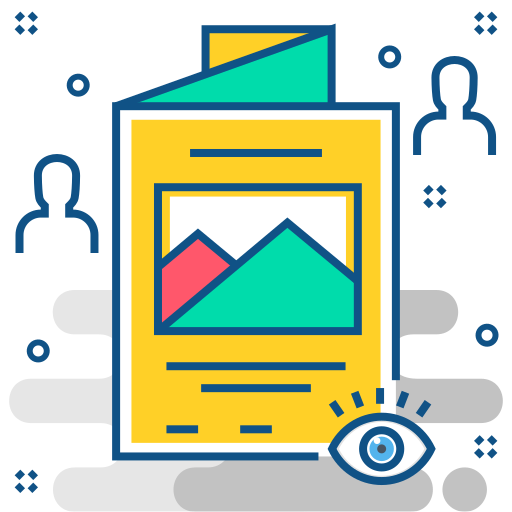 ПРОВЕДЕНИЕ ИНФОРМАЦИОННОЙ КОМПАНИИ: РАЗМЕЩЕНИЕ БАННЕРОВ В МО И РАСПРОСТРАНЕНИЕ РЕКЛАМНЫХ МАТЕРИАЛОВ (ЭЛЕКТРОННЫХ БУКЛЕТОВ, ЛИСТОВОК И Т.Д.)
II
ИСПОЛЬЗОВАНИЕ СРЕДСТВ РАСПРОСТРАНЕНИЕ ИНФОРМАЦИИ: НАПИСАНИЕ ПРЕСС-РЕЛИЗОВ И СТАТЕЙ ДЛЯ ПЕЧАТНЫХ ИЗДАНИЙ, ПОДАЧА ИНФОРМАЦИИ В НОВОСТИ  НА ТЕЛЕ И РАДИОСТАНЦИИ.
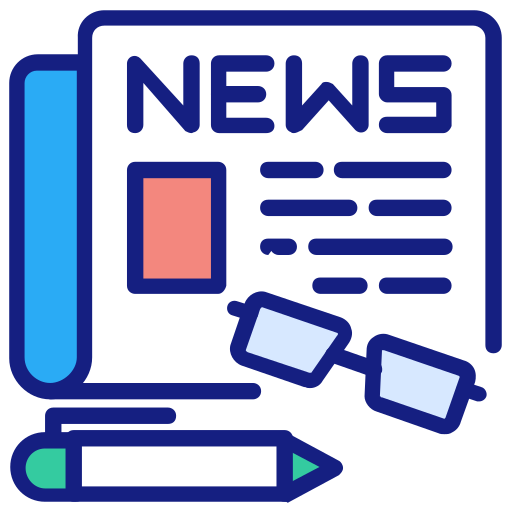 ОРГАНИЗАЦИЯ ИНФОРМАЦИОННЫХ ВСТРЕЧ: ПРОВЕДЕНИЕ РОДИТЕЛЬСКИХ СОБРАНИЙ В ШКОЛАХ И ДЕТСКИХ САДАХ ПРИВЛЕЧЕНИЕ ВНИМАНИЙ РОДИТЕЛЕЙ « О ВОЗМОЖНОСТИ ПРОЙТИ БЕСПЛАТНОЕ ТЕСТИРОВАНИЕ ПО ОПРЕДЕЛЕНИЮ ПРЕДРАСПОЛОЖЕННОСТИ РЕБЕНКА К ЗАНЯТИЯМ В РАЗЛИЧНЫХ ВИДАХ СПОРТА»
III
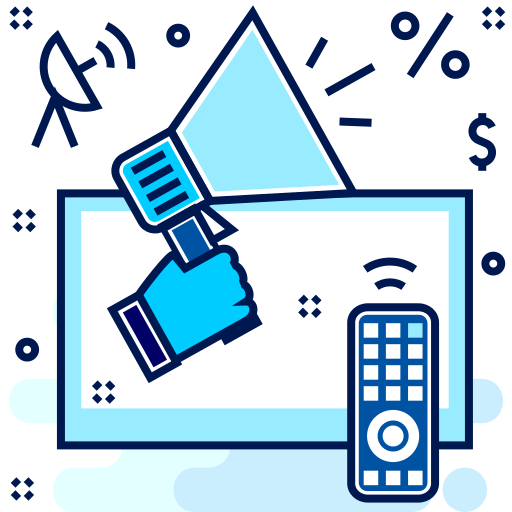 ИСПОЛЬЗОВАНИЕ СОЦИАЛЬНЫХ СЕТЕЙ И ИНТЕРНЕТ РЕСУРСОВ: РЕГУЛЯРНЫЕ ПУБЛИКАЦИИ ПОСТОВ,СТАТЕЙ И ДРУГИХ МАТЕРИАЛОВ, СВЯЗАННЫХ С ТЕМОЙ ПРЕДРАСПОЛОЖЕННОСТИ ДЕТЕЙ У СПОТУ, НА ВЕБ-САЙТАХ И ОФИЦИАЛЬНЫХ СОЦИАЛЬНЫХ СЕТЯХ.
IV
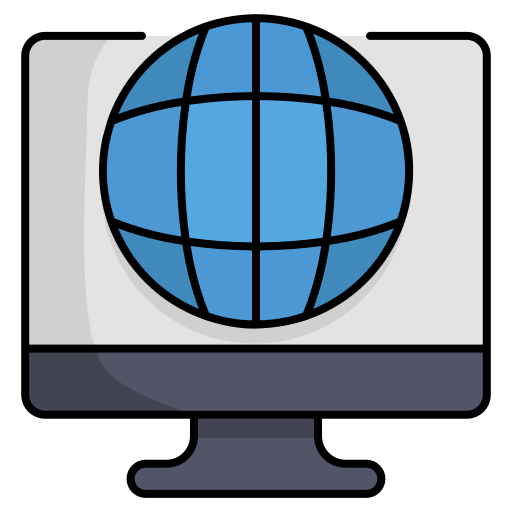 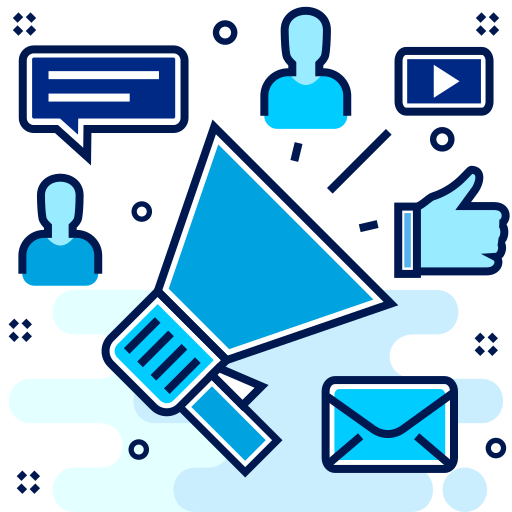 ИСПОЛЬЗОВАНИЕ МЕТОДОВ ПРЯМОГО ОБЩЕНИЯ: ПУБЛИКАЦИЯ ИНФОРМАЦИИ В РОДИТЕЛЬСКИХ ЧАТАХ СПОРТИВНЫХ И ОБРАЗОВАТЕЛЬНЫХ ГРУПП
V
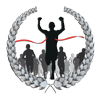 ЦИФРОВАЯ ДЕЯТЕЛЬНОСТЬ 
В АИС «ЛСПОРТ»
ИНТЕГРАЦИЯ АИС ЛСПОРТ С ЦИФРОВЫМИ СИСТЕМАМИ
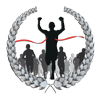 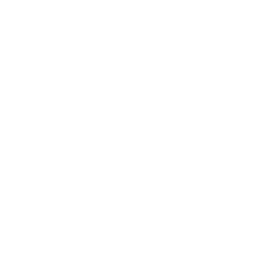 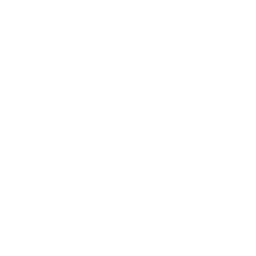 ГОСУСЛУГИ
ЕКЖЯ «МОРОШКА»
ГИС СПОРТ (ФКИС)
АС «НАВИГАТОР ДО ЯНАО»
Пользование услугами и сервисами по единой карте
ГИС СПОРТ - помощник в сфере ФКиС
Единый портал государственных услуг
Услуги в области дополнительного образования
Учет посещаемости физкультурно-спортивные учреждения региона
Статистика оказания услуг в сфере ФКиС
Статистика по разрядам, званиям
ЕКП учебно-тренировочных и соревновательных мероприятий
Запись в спортивную школу
Статистика прохождения дополнительных образовательных программ спортивной подготовки по виду спорта; дополнительных общеразвивающих программ по виду спорта
Выполнение социального заказа по спортивной подготовке
ВОЗМОЖНОСТИ РАБОТЫ НЕЙРОСЕТЕЙ
I
ВИДЕОХОСТИНГ:
⨷ АНАЛИЗ ВИДЕО СОРЕВНОВАТЕЛЬНОЙ И ТРЕНИРОВОЧНОЙ ДЕЯТЕЛЬНОСТИ;
⨷ АНАЛИЗ ТЕХНИКО-ТАКТИЧЕСКИХ ДЕЙСТВИЙ СПОРТСМЕНА (ПО УСТАНОВЛЕННЫМ МАРКЕРАМ) 
⨷ ВИДЕОАНАЛИЗ ПРОВЕДЕНИЯ МАССОВЫХ МЕРОПРИЯТИЙ ДЛЯ ОБЕСПЕЧЕНИЯ БЕЗОПАСНОСТИ (АВТОМАТИЧЕСКИЙ ВЫЗОВ: МЧС, РОСГВАРДИИ, СКОРОЙ ПОМОЩИ)
II
СМС ПОМОЩНИК «АЛИСА»
⨷ ПОМОЩНИК ПРИ ОФОРМЛЕНИИ ДОКУМЕНТОВ НА ОКАЗАНИЕ ПОМОЩИ В «ГОСУСЛУГАХ, ;
⨷ ПОМОЩНИК В РЕГИСТРАЦИИ В АИС "ЛСПОРТ" ИЛИ В МОБИЛЬНОМ ПРИЛОЖЕНИИ «ЯмалСпорт»
НЕЙРОСЕТЬ
⨷ АНАЛИЗ ДИНАМИКИ РАЗВИТИЯ ДВИГАТЕЛЬНЫХ КАЧЕСТВ; (ПОСТРОЕНИЕ РЕКОМЕНДАЦИЙ К КОРРЕКТИРОВКИ ИППС
⨷ ПЕРСОНИФИЦИРОВАННАЯ ТРАЕКТОРИЯ РАЗВИТИЯ ОБУЧАЮЩЕГОСЯ (ОТСЛЕЖИВАНИЕ ПРОБЛЕМ У ДЕТЕЙ- ПОСТРОЕНИЕ РЕКОМЕНДАЦИЙ ТРЕНЕРУ);
III
ЗДРАВООХРАНЕНИЕ
IV
⨷ МЕЖВЕДОМСТВЕННОЕ ВЗАИМОДЕЙСТВИЕ ПО СБОРУ МЕДИЦИНСКИХ СПРАВОК
I
II
III
IV
МОБИЛЬНОЕ ПРИЛОЖЕНИЕ «ЯмалСпорт»
СИСТЕМА РЕЙТИНГА:
⨷ ВЫСТРАЕВАНИЕ ДИНАМИКИ ПО ОЦЕНИВАНИЮ ДЕЯТЕЛЬНОСТИ СПОРТСМЕНОВ, ТРЕНЕРОВ-ПРЕПОДОВАТЕЛЕЙ, ИНСТРУКТОРОВ-МЕСТОДИСТОВ, ИНСТРУКТОРОВ ПО СПОРТУ, ФСО;
ДНЕВНИК СПОРТСМЕНА:
⨷ ТЕСТИРОВАНИЕ САМОЧУСТВИЯ;
СТАНЬ ЧЕМПИОНОМ:
⨷ АВТОМАТИЗАЦИЯ РЕКОМЕНДАЦИЙ ПО РЕЗУЛЬТАТАМ ТЕСТИРОВАНИЯ НА АПК;
ПОРТФОЛИО СПОРТСМЕНА:
⨷ РЕЗУЛЬТАТЫ СОРЕВНОВАТЕЛЬНОЙ ДЕЯТЕЛЬНОСТИ;
⨷ ЗВАНИЯ И РАЗРЯДЫ;
⨷ ВЫПОЛНЕНИЕ НОРМАТИВОВ ГТО (ЗНАЧОК);
⨷ ПРОХОЖДЕНИЕ ТЕСТИРОВАНИЯ НА АПК «СТАНЬ ЧЕМПИОНОМ» И ОРЕНТИРОВАННОСТЬ К ВИДУ СПОРТА;
⨷  УЧАСТИЕ В СБОРНОЙ КОМАНДЕ;
⨷ УЧАСТИЕ ВОЛОНТЕРСКОЙ ДЕЯТЕЛЬНОСТИ.
ПОЛНЫЙ ЦИКЛ ПРОВЕДЕНИЕ МЕРОПРИЯТИЙ В АИС «ЛСПОРТ»
I
ЗАЯВКИ НА СПОРТИВНОЕ МЕРОПРИЯТИЕ: ПОДАЧА ОНЛАЙН ЗАЯВОК СПОРТСМЕНОВ
ПРОВЕРКА ДОКУМЕНТОВ МАНДАТНОЙ КОМИССИИ: АВТОМАТИЗИРОВАННАЯ ПРОВЕРКА НА НАЛИЧИЕ НЕОБХОДИМЫХ ДОКУМЕНТОВ НА СПОРТСМЕНОВ МЕРОПРИЯТИЕ У СПОРТСМЕНОВ. КОМИССИЯ ПРОВОДИТ ПОДТВЕРЖДЕНИЕ И ДОПУСКАЕТ К УЧАСТИЮ.
II
СОСТАВЛЕНИЕ ТУРНИРНОЙ СЕТКИ: АВТОМАТИЗИРОВАННАЯ СОСТАВЛЕНИЕ ТУРНИРНОЙ СЕТКИ ПО ЕДИНОБОРСТВАМ, ПЛАВАНИЮ И СПОРТИВНЫМ ИГРАМ. СЕТКА СОСТАВЛЯЕТСЯ ПО ВОЗРАСТНЫМ И ВЕСАВЫМ КАТЕГОРИЯМ, С УЧЕТОМ ПРЕДЫДУЩИХ РЕЗУЛЬТАТОВ СОРЕВНОВАНИЙ.
III
ОНЛАЙН ТРАНСЛЯЦИИ: ПОДКЛЮЧЕНИЕ ССЫЛОК ТРАНСЛЯЦИЙ СПОРТИВНЫХ МЕРОПРИЯТИЙ И ПРОСМОТР ТРАНСЛЯЦИИ ЧЕРЕЗ МОБИЛЬНОЕ ПРИЛОЖЕНИЕ. ПРИКРЕПЛЕНИЕ ЗАПИСЕЙ В ЛИЧНЫЕ КАРТОЧКИ СПОРТСМЕНОВ
IV
ДОКУМЕНТАЦИЯ: РАЗМЕЩЕНИЕ ПОЛОЖЕНИЙ, ИТОГОВЫХ ПРОТОКОЛОВ, ОТЧЕТА ГЛАВНОГО СУДЬИ. ВОЗМОЖНО ПОДГОТАВЛЕВАТЬ ДУКОМУНТЫ ПО ТРАНФЕРУ И ПЕРЕВОЗОК УЧАСТНИКОВ.
V
РЕЗУЛЬТАТЫ СПОРТСМЕНОВ: ИМПОРТ ДАННЫХ РЕЗУЛЬТАТОВ СОРРЕВНОВАНИЙ В ЛИЧНЫЕ КАРТОЧКИ СПОРТСМЕНОВ .
VI
АВТОМАТИЗАЦИЯ БАЗЫ АИС «ЛСПОРТ»
I
СТАНЬ ЧЕМПИОНОМ : 
⨷ СИХРОНИЗАЦИЯ АНКЕТ ПРОШЕДШИХ ТЕСТИРОВАНИЯ (В РЕЖИМЕ ОНЛАЙН «АНО ДО СШ «СТАНЬ ЧЕМПИОНОМ») С ЕДИНОЙ БАЗОЙ ДАННЫХ АИС ЛСПОРТ
II
АНТИДОПИНГ: 
⨷ СИХРОНИЗАЦИЯ СЕРТИФИКАТОВ ПРОХОЖДЕНИЕ ОНЛАЙН-КУРСА РАУ «РУСАДА» С ЛИЧНЫМИ КАРТОЧКАМИ АИС «ЛСПОРТ»
III
НАУЧНО-МЕТОДИЧЕСКОЕ ОБЕСПЕЧЕНИЕ :
⨷ ПЛАНИРОВАНИЕ НАПРАВЛЕННОСТИ И СОЧЕТАНИЯ МИКРОЦИКЛОВ В МЕЗОЦИКЛЕ ИСХОДЯ ИЗ ЗАДАЧ, ПОСТАВЛЕННЫХ В МЕЗОЦИКЛЕ В МОБИЛЬНОЕ ПРИЛОЖЕНИЕ «ЯмалСпорт»;
⨷ ОПРЕДЕЛЕНИЕ ПОКАЗАТЕЛЕЙ ТРИМП 9ТРЕНИРОВОЧНЫЙ ИМПУЛЬС) НАГРУЗКИ, -s-RPE 9НАПРЯЖЕННОСТЬ НАГРУЗКИ);
ЗАДАЧИ НА 2024 Г.
⨷ ДОРАБОТКА МОДУЛЯ «ИППС» ДЛЯ МОБИЛЬНОГО ПРИЛОЖЕНИЯ;
⨷ АВТОМАТИЧЕСКАЯ ИНТЕГРАЦИЯ ДАННЫХ АПК «СТАНЬ ЧЕМПИОНОМ» И АИС «ЛСПОРТ»;
⨷ ЗАПИСЬ ДЕТЕЙ НА ТЕСТИРОВАНИЕ ПОСРЕДСТВОМ АПК «СТАНЬ ЧЕМПИОНОМ» НА ЧЕРЕЗ АИС «ЛСПОРТ»;
⨷ ЗАПУСК МОДУЛЯ «ПЛАНИРОВАНИЕ НА МИКРОЦИКЛ» И «НАГРУЗКА» В МОБИЛЬНОМ ПРИЛОЖЕНИИ;
⨷  ЗАПУСК МОДУЛЯ ДИНАМИКИ ПО ОЦЕНИВАНИЮ ДЕЯТЕЛЬНОСТИ СПОРТСМЕНОВ, ТРЕНЕРОВ-ПРЕПОДОВАТЕЛЕЙ, ИНСТРУКТОРОВ-МЕСТОДИСТОВ, ИНСТРУКТОРОВ ПО СПОРТУ, ФСО В МОБИЛЬНОМ ПРИЛОЖЕНИИ;